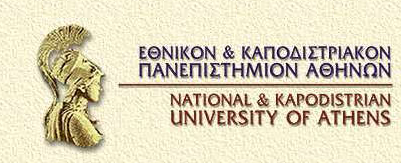 - ΒΑΚΤΗΡΙΑΚΕΣ ΛΟΙΜΩΞΕΙΣ ΔΕΡΜΑΤΟΣ- ΛΕΠΡΑ
Κλειώ Δεσινιώτη
Δερματολόγος
Επιστημονικός Συνεργάτης
1η Πανεπιστημιακή Δερματολογική Κλινική
Νοσοκομείο ‘Α.ΣΥΓΓΡΟΣ’
[Speaker Notes: 45 λεπτά. Πχ 10.45-11.30.
Εως 11.10 βακτ λοιμωξεις. 11.10-11.20 cases, 11.20-11.32  hansen]
Μικροβίωμα δέρματος (Microbiota)
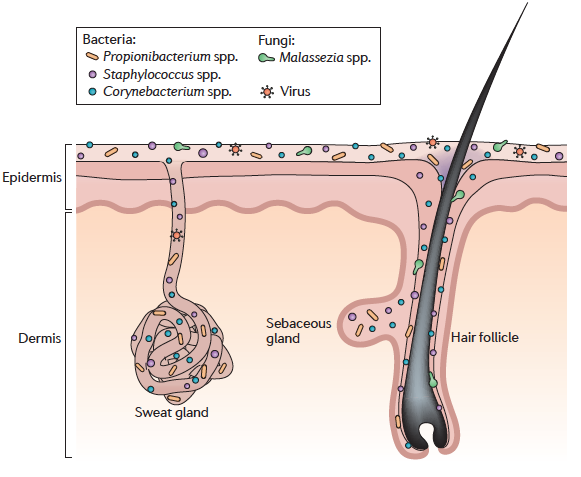 Βακτήρια και δέρμα
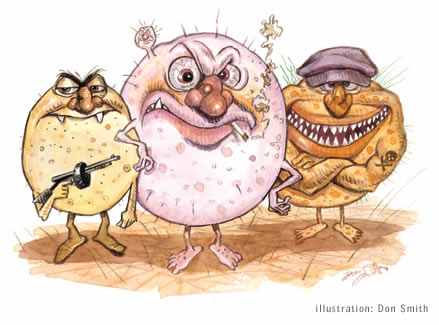 [Speaker Notes: Wuthin several weeks after birth, the flora of neonatal skin is similar to that of adults.]
Βακτηριακές λοιμώξεις δέρματος (Πυοδερματίτιδες)
Φλεγμονή δέρματος και εξαρτημάτων
Δερματοπάθειες από βακτηρίδια και κόκκους
Staphylococcus aureus		Gram + 
Streptococcus 			Gram +
Corynebacterium minutissimum	Gram +

Κύρια αίτια:  χρυσίζων σταφυλόκοκκος και Streptococcus pyogenes (ομάδας Α)
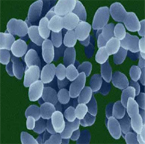 [Speaker Notes: α βακτήρια έχουν διάφορα σχήματα όπως:
Σφαιρικό (χαρακτηρίζονται ως κόκκοι)
Ραβδοειδές (χαρακτηρίζονται ως βάκιλλοι)
Σπειροειδές (χαρακτηρίζονται ως σπειρίλια)
Καμπυλόγραμμες ράβδοι (χαρακτηρίζονται ως δονάκια)]
Παράγοντες κινδύνου για ΒΛΔΜΜ
Ταξινόμηση βακτηριακών λοιμώξεων ΔΜΜ
Ανάλογα με:
Αίτιο (υπεύθυνο βακτήριο)
Ανατομική εντόπιση
Έκταση προσβολής δέρματος (εντοπισμένη ή γενικευμένη λοίμωξη)
Ταχύτητα εξέλιξης (οξεία ή χρόνια νόσος)
Κλινική εικόνα (πρωτοπαθής ή δευτεροπαθής λοίμωξη)
Σοβαρότητα (παρουσία συννοσηροτήτων, επιπλεγμένη ή μη)
Βάθος λοίμωξης (επιπολής ή εντωβάθει)
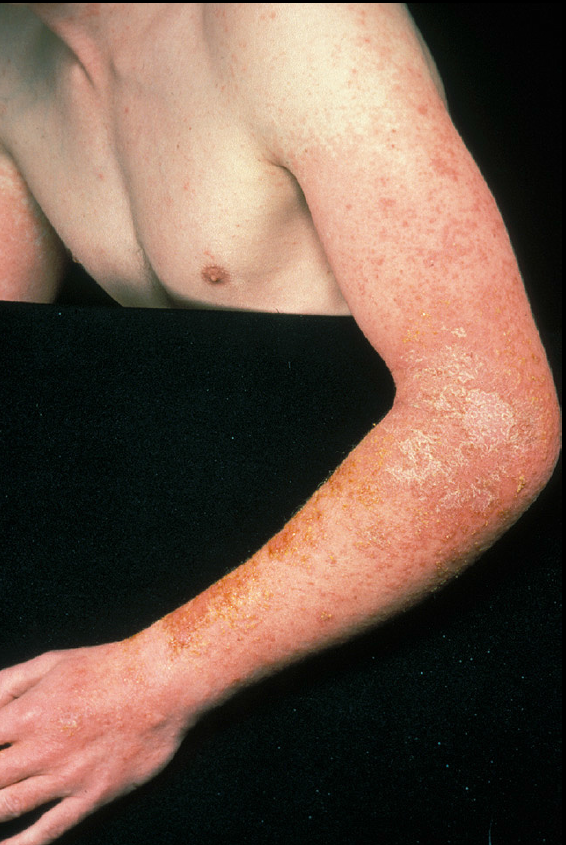 Ατοπική δερματίτιδα και S.aureus
Alexander H et al. Br J Dermatol 2019
Ατοπική δερματίτιδα και στρεπτόκοκκος
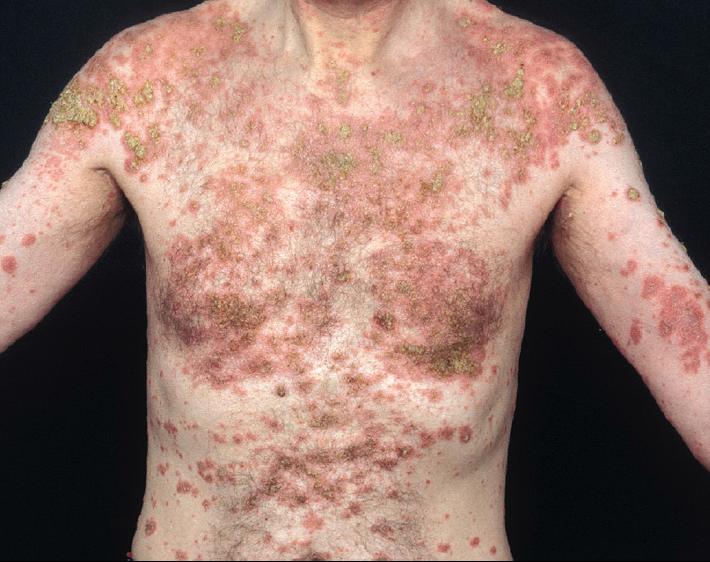 Alexander H et al. Br J Dermatol 2019
ΒΛΔΜΜ: Ταξινόμηση βάσει αιτίου
ΣΤΑΦΥΛΟΚΟΚΚΙΚΕΣ:
Μολυσματικό κηρίο
Πομφολυγώδες
(Μη-πομφολυγώδες)
Σύνδρομο σταφυλοκοκκικής τοξικής επιδερμιδικής νεκρόλυσης
Έκθυμα
Θυλακίτις
Δοθιήν
Σύκωση
Κυτταρίτιδα
ΣΤΡΕΠΤΟΚΟΚΚΙΚΕΣ:
Μολυσματικό κηρίο
Μη-πομφολυγώδες
Έκθυμα
Ερυσίπελας
Κυτταρίτιδα
Βακτηριακές λοιμώξεις δέρματος-μαλακών μορίων: Σταφυλόκοκκος
S.aureus: το συχνότερο αίτιο, ευθύνεται για >40% των ΒΛΔΜΜ το 2003, και είναι συχνό αίτιο αποστήματος, κυτταρίτιδας, επιμόλυνσης τραυμάτων
Μόνιμμος αποικισμός στους ρώθωνες σε 20% υγιών ατόμων. Παροδικός αποικισμός σε άλλους
Φορεία: παράγοντας κινδύνου για λοίμωξη από σταφ.
Όταν υπάρχει αύξηση 		λοίμωξη
Πρόβλημα: αύξηση στελεχών S.aureus ανθεκτικών  σε μεθικιλλίνη (methicillin-resistant S.aureus, MRSA)
[Speaker Notes: Μετάδοση σταφ ιδίως με την επαφή με τα χέρια σε προσωπικό νοσοκομείου, που έχει ενεργή σταφ δερματική λοίμωξη]
Ταξινόμηση βάσει βάθους λοίμωξης
Επιπολής: προσβολή επιδερμίδας και/ή χορίου
Εντωβάθει: επέκταση λοίμωξης σε υποδόριο λιπώδη ιστό, περιτονία μυός και μυ
Tognetti et al. JEADV 2012;26:931-41
Επιπλεγμένη ή μη-επιπλεγμένη ΒΛΔΜΜ
Σοβαρότητα: εξαρτάται από βάθος λοίμωξης, παρουσία επιβαρυντικών ανοσοκατασταλτικών παραγόντων, εντόπιση στην κεφαλή, ταχύτητα εξέλιξης
Συνήθως οι βακτηριακές λοιμώξεις ΔΜΜ ξεκινούν χωρίς επιπλοκές, και στην πορεία μπορεί να επιπλακούν
Σοβαρή δερματική λοίμωξη πιθανολογείται με τοπικά σημεία όπως πομφόλυγες, αιμορραγικές βλάβες, σημεία τοπικής ισχαιμίας, και συστηματικά συμπτώματα όπως υπόταση, ταχυκαρδία, υποθερμία ή πυρετός, ή θόλωση της διανοίας.
Διάγνωση
Κλινική εικόνα: τετράδα φλεγμονής
Rubor, tumor, calor, dolor
Εάν χρειαστεί: χρώση κατά Gram, καλλιέργεια πύου ή υγρού βλάβης για βακτήρια, αντιβιόγραμμα
     ΤΚΕ, CRP
ΜΟΛΥΣΜΑΤΙΚΟ ΚΗΡΙΟ (Impetigo)
Επιπολής, μεταδοτική λοίμωξη κυρίως παιδικής ηλικίας
Η συχνότερη βακτηριακή δερματική λοίμωξη στα παιδιά
Κατ’εξοχήν το καλοκαίρι

α)Πομφολυγώδες                  		ΣΤΑΦΥΛΟΚΟΚΚΟΣ

Β)Μη Πομφολυγώδες	 	ΣΤΑΦΥΛΟΚΟΚΚΟΣ					(ΣΤΡΕΠΤΟΚΚΟΚΟΣ)
Μη πομφολυγώδες μολυσματικό κηρίο (streptococcus pyogenes, s.aureus)
Φυσαλίδα
*Πρόσωπο-Μύτη-Στόμα
Ταχεία Αποξήρανση  Μελιτόχροη εφελκίδα
*Πρόσωπο-Μύτη-Στόμα
*Αυτοΐαση χωρίς ουλή,σε 7-10 ημέρες
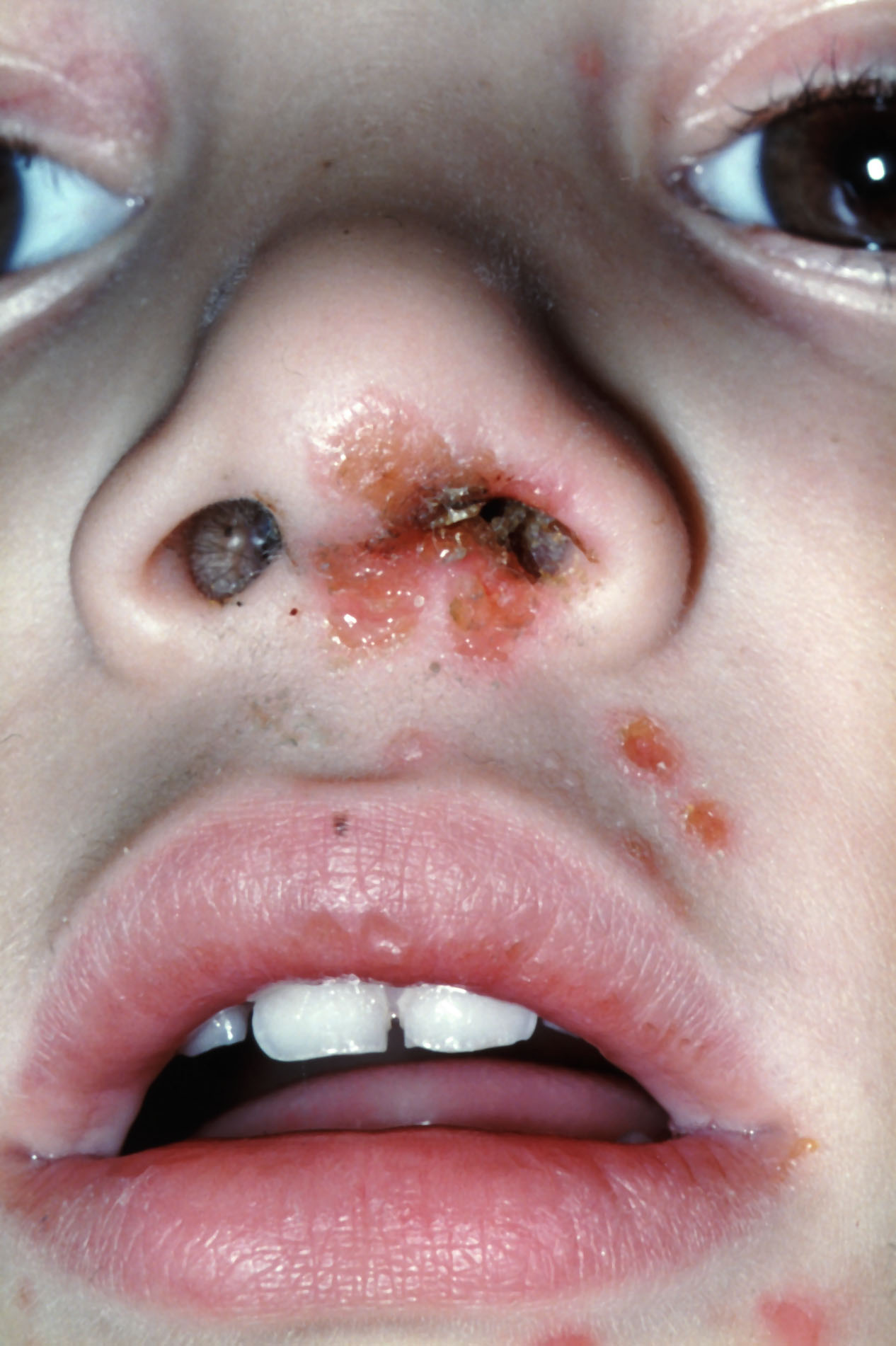 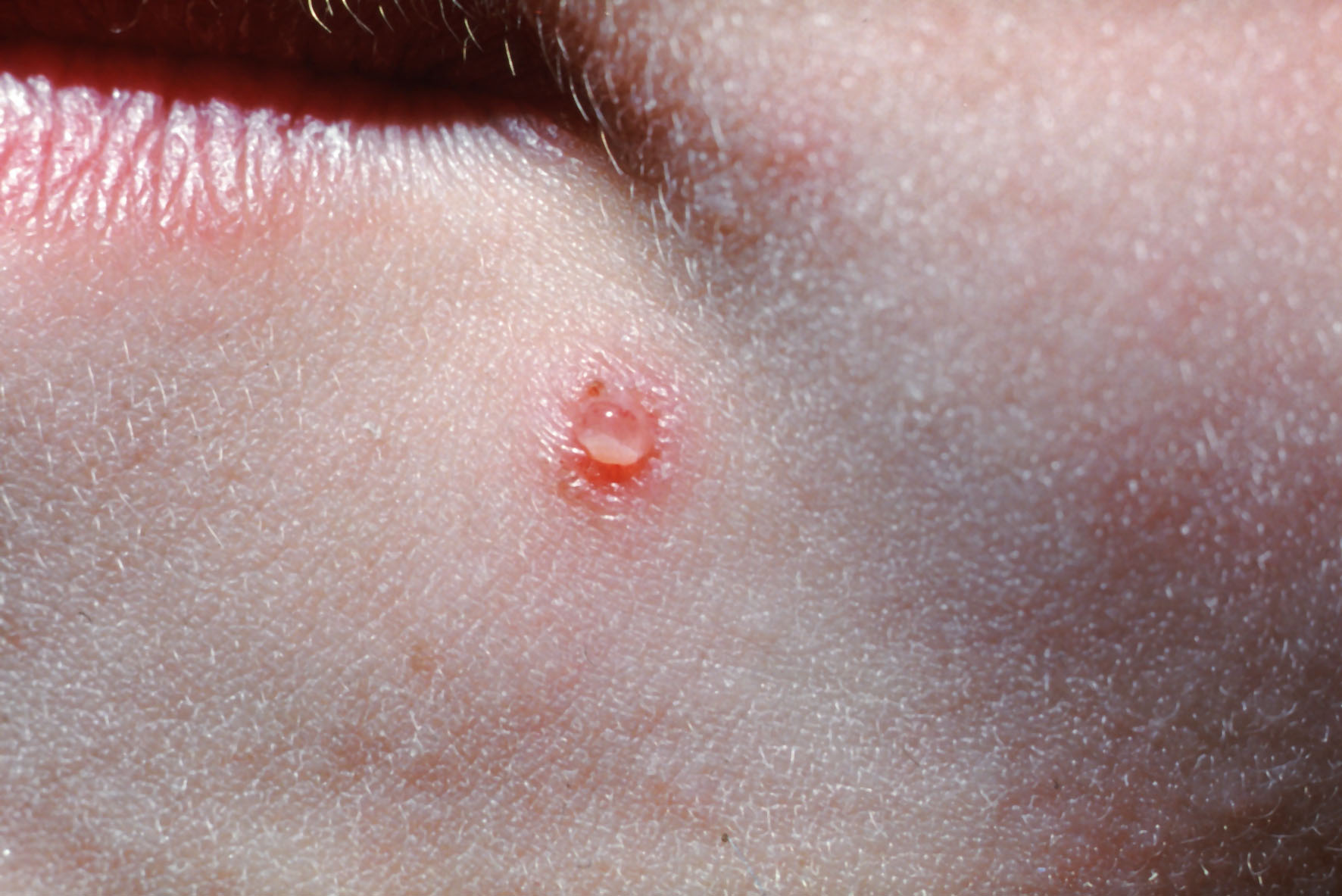 [Speaker Notes: ..χωρίς ουλή καθώς η προσβολή είναι επιδερμιδική.]
Πομφολυγώδες Μολυσματικό Κηρίο(Staph aureus)
Συνήθως σε νεογέννητα ή βρέφη
Οι πομφόλυγες  δεν σπάζουν εύκολα, φθάνουν 1-2εκ, ενώ διαρκούν 2-3 ημέρες
Αρχικά διαυγές περιεχόμενο,
     μετά θολερό. Με την ρήξη, διαβρώσεις με καφεοειδείς εφελκίδες
Eξωτοξίνη σταφυλόκοκκου
Θεωρείται εντοπισμένη μορφή συνδρόμου σταφυλοκοκκικής τοξικής επιδερμολυτικής νεκρόλυσης
Tognetti et al. JEADV 2012;26:931-41
Επιπλοκές μολυσματικού κηρίου
S.aureus: κυτταρίτιδα, οστεομυελίτιδα, σηπτική αρθρίτιδα, πνευμονίτιδα, σηψαιμία
Στρεπτόκοκκος: μεταστρεπτοκοκκική σπειραματονεφρίτιδα
Μολυσματικό ΚηρίοΘεραπεία
Καλή υγιεινή
Τοπικά αντιβιοτικά
1ης εκλογής: φουσιδικό οξύ 2% 3φ/ημ για 5-7 ημέρες
Εναλλακτικά: μουπυροσίνη 2% 3 φ/ημ για 5-7 ημέρες
Συστηματικά αντιβιοτικά (από το στόμα, δόσεις ενηλίκων)
1ης εκλογής: φλουκλοξακιλλίνη 500 mg 4 φ/ημ για 5-7 ημ
Ενναλακτικά: κλαριθρομυκίνη 250-500 mg 2 φ/ημ για 5-7 ημ, ή ερυθρομυκίνη 250-500 mg 4φ/ημ για 5-7 ημ
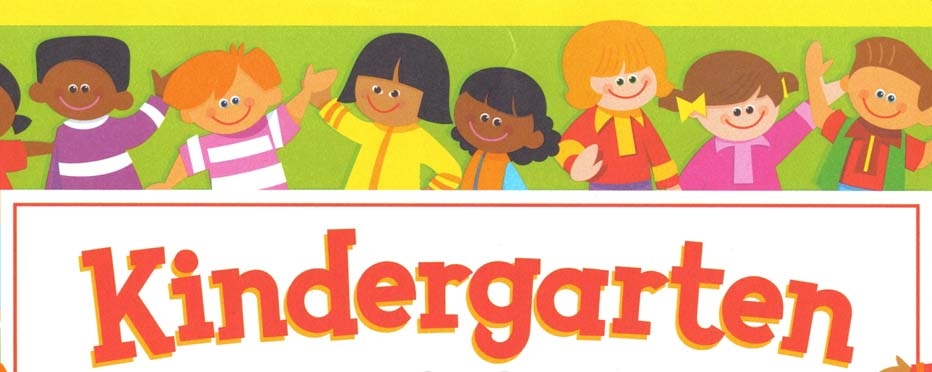 [Speaker Notes: Συστηματικά για διάσπαρτες βλάβες, εμπυρετο, λεμφαδενοπάθεια
(ανήκει στα νεότερα αντιβακτηριαδιακά πλευρομουτιλίνες)]
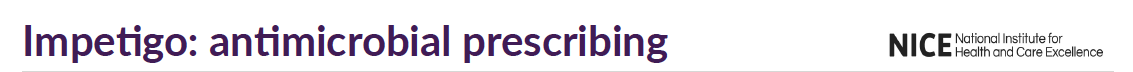 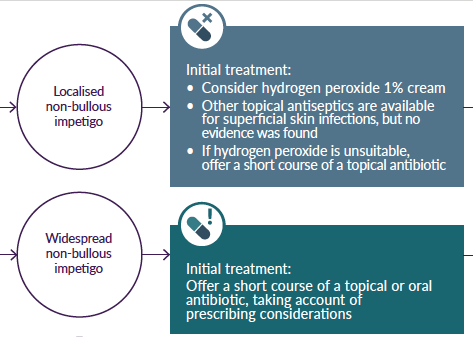 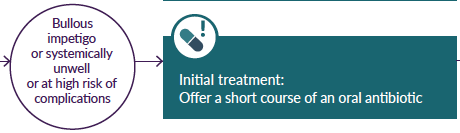 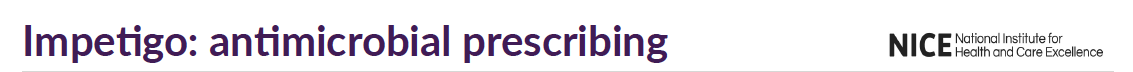 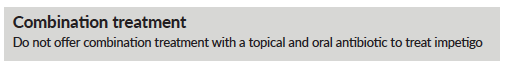 ΕΚΘΥΜΑ (Ecthyma)
Πυοδερματίτις με στερεές εφελκίδες και ελκώσεις
Κυρίως staph, μπορεί strepto
Προδιαθεσικοί παράγοντες: Καχεξία,αλκοολισμός,ναρκωτικά, κακή υγιεινή
Πομφόλυγες          εφελκίδες  

     ελκώσεις        	  ουλές
Κάτω άκρα
Υγιεινή, αντιβιοτικά
[Speaker Notes: Εκτείνεται στο χόριο.]
Σύνδρομο σταφυλοκοκκικής τοξικής επιδερμιδικής νεκρόλυσης (staphylococcal scalded skin syndrome)
Η σοβαρότερη μορφή σταφυλοκοκκικής πομφολυγώδους δερματοπάθειας
Συχνότερο σε βρέφη και παιδιά < 5 χρονών
Καλή πρόγνωση στην παιδική ηλικία
Ενήλικες: σπάνιο, έχει υψηλή νοσηρότητα και θνητότητα
Staphylococcus aureus στελέχη παράγουν επιδερμολυτικές τοξίνες που διασπούν την δεσμογλεϊνη 1 και προκαλούν ενδοεπιδερμιδικό διαχωρισμό
ΣΤΕΝ- Κλινική εικόνα
Mazori et al. Clin Exp Dermatol 2019
ΣΤΕΝ- Διάγνωση και θεραπεία
Κλινική εικόνα
Ο σταφυλόκοκκος μπορεί να απομονωθεί από την πρωτοπαθή εστία (καλλιέργεια υλικού, αντιβιόγραμμα), όχι από δερματικές βλάβες
Αιμοκαλλιέργειες: σπάνια θετικές σε παιδιά, συχνότερα σε ενήλικες
Βιοψία δέρματος
Θεραπεία: αντισταφυλοκοκκική πενικιλλίνη ή κεφαλοσπορίνες, υποστηρικτική αγωγή, έλεγχος για φορεία σταφυλόκοκκου σε οικογενειακό περιβάλλον
ΕΡΥΣΙΠΕΛΑΣ (erysipelas)
Επιπολής λοίμωξη δέρματος,
60% strept pyogenes (β-αιμολυτικός στρεπτόκοκκος ομάδ. Α)
40% strept oμάδας G,C,B
κυρίως στα κ.άκρα (80%) αλλά και στο πρόσωπο(20%(συνήθως σε ηλικιώμενους)
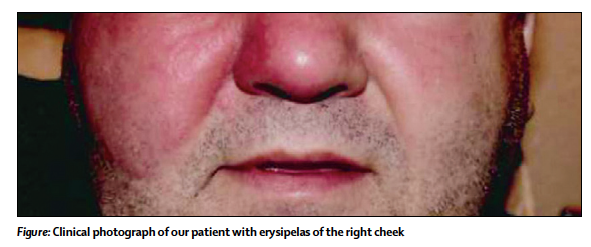 ΕΡΥΣΙΠΕΛΑΣ
Ο στρεπτόκκοκος εισέρχεται από αμυχή του δέρματος και μετά σύντομη επώαση (2-6 ημέρες), εμφανίζονται υψηλός πυρετός, ρίγος, κακουχία και ακολουθεί δερματική εκδήλωση
Ερυθρή, θερμή, οιδηματώδης πλάκα
Σαφώς αφοριζόμενη
Επώδυνη
Επιφάνεια: φυσαλίδες, πομφόλυγες, 
Νέκρωση
+/- δορυφόρος λεμφαδενίτιδα
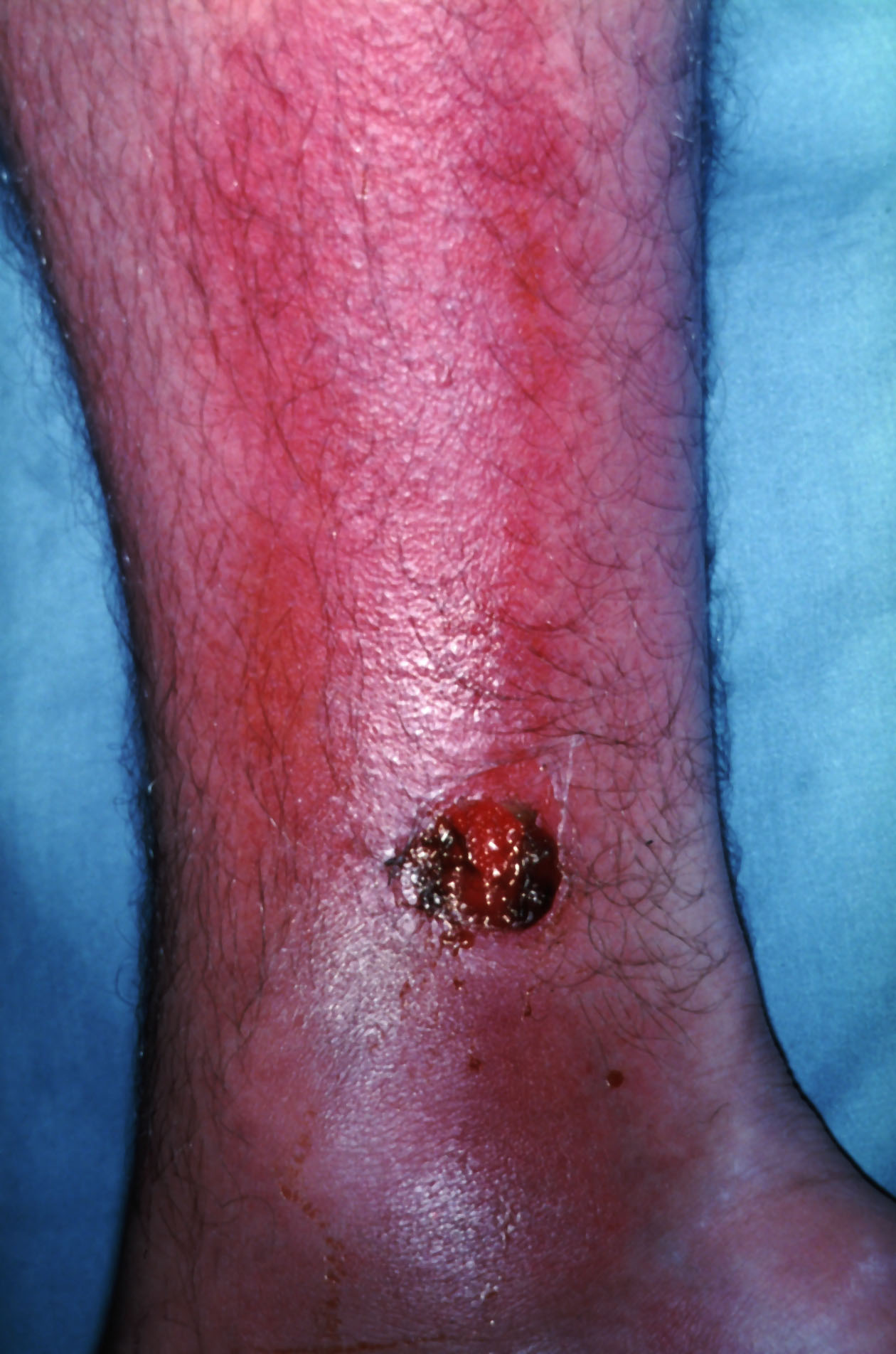 [Speaker Notes: Ο βακτηριακός ενοφθαλμισμός σε περιοχή τραυματισμού είναι το εναρκτήριο γεγονός στον ερυσίπελα. Έτσι,...]
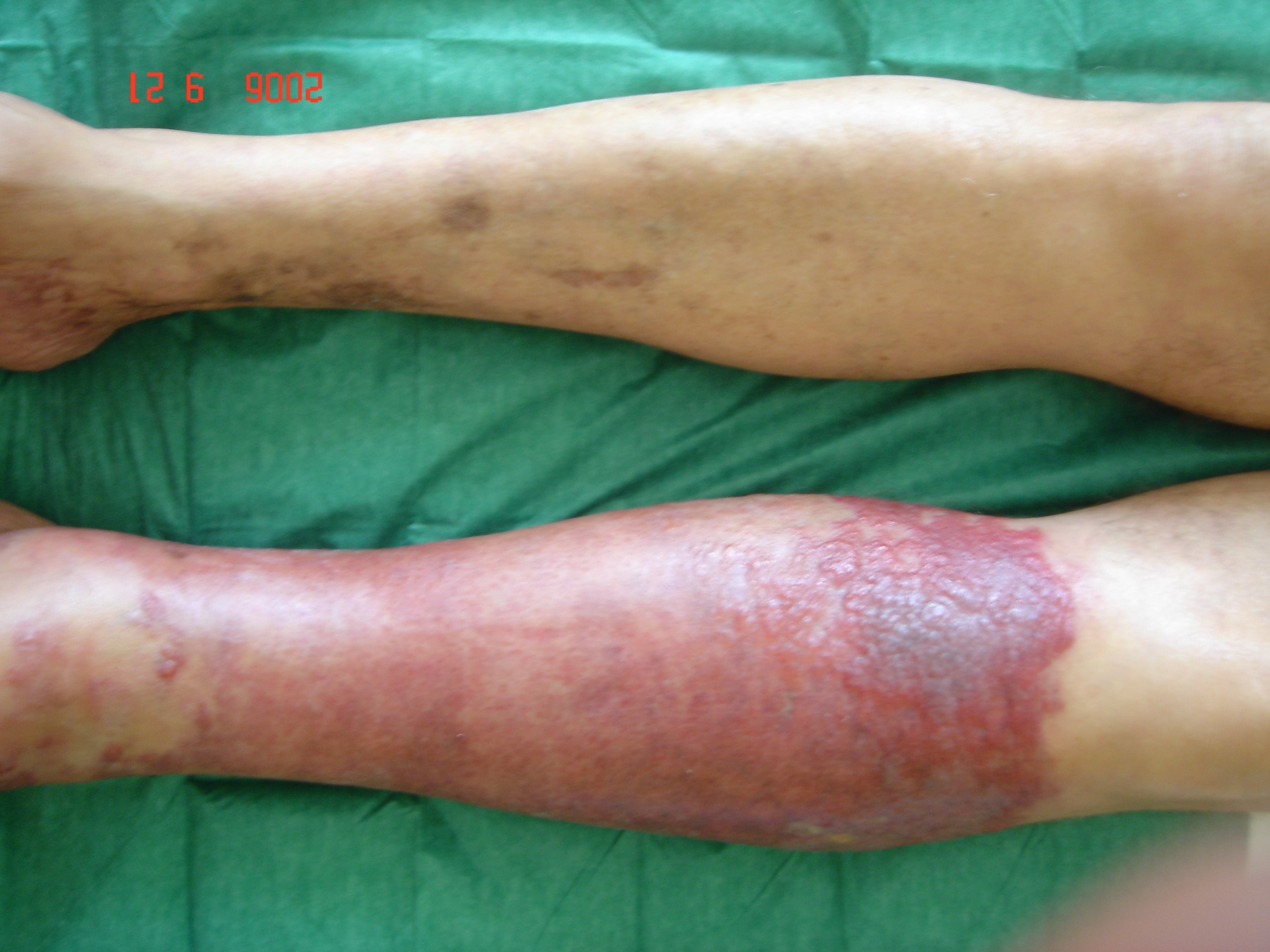 ΕΡΥΣΙΠΕΛΑΣ
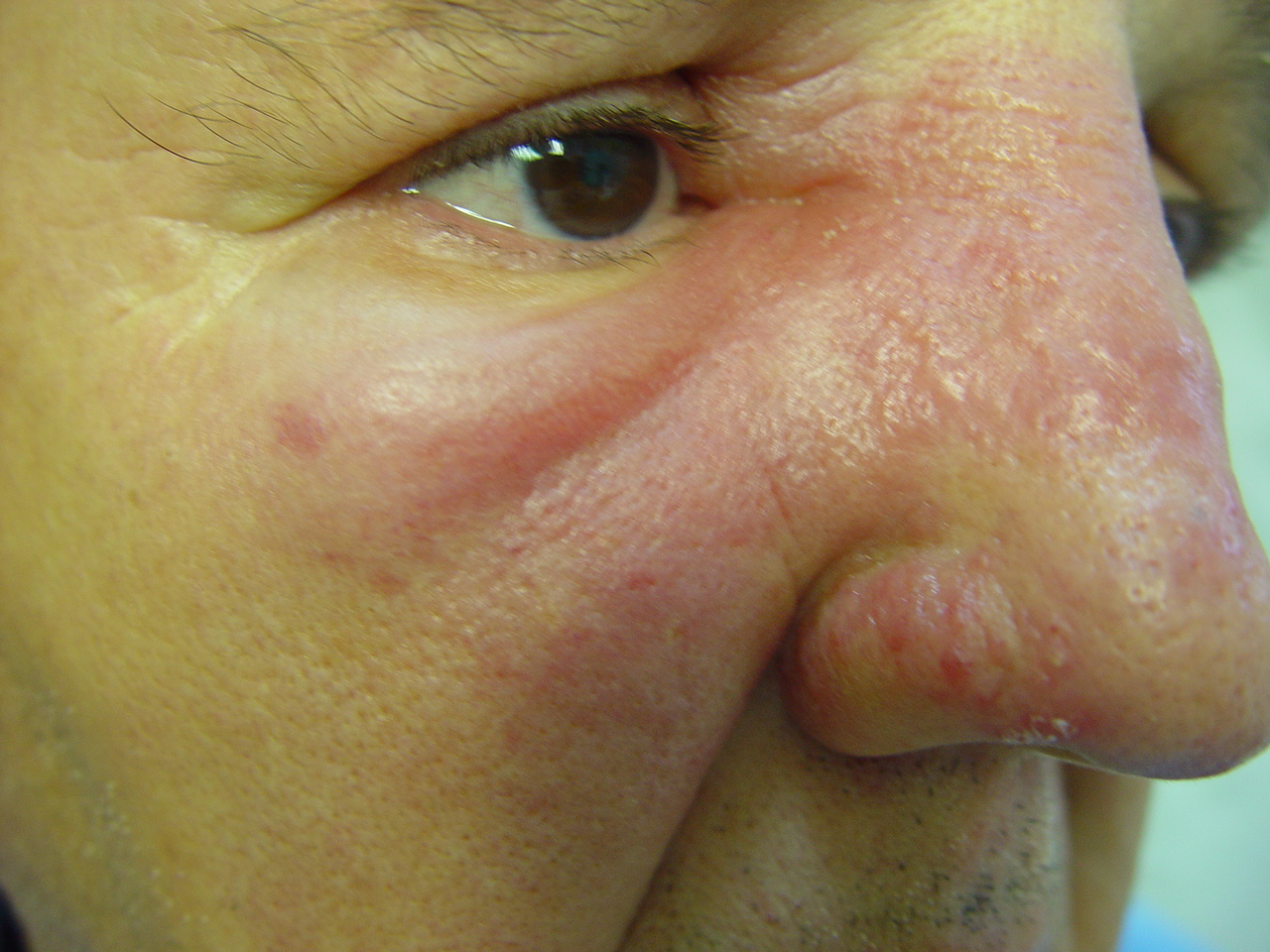 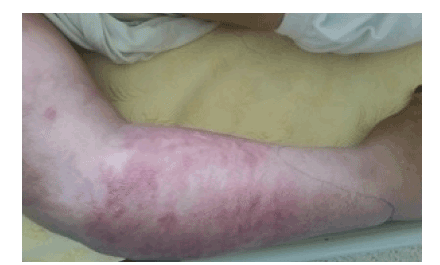 Integr Cancer Sci Therap 2018
Ερυσίπελας: Διαφορική διάγνωση
Κυτταρίτιδα
Εντωβάθει φλεβοθρόμβωση
Δερματίτις εκ στάσεως
Δερματίτις εξ’επαφής
Δερματίτιδα εκ στάσεως
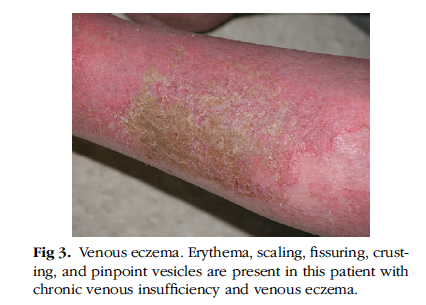 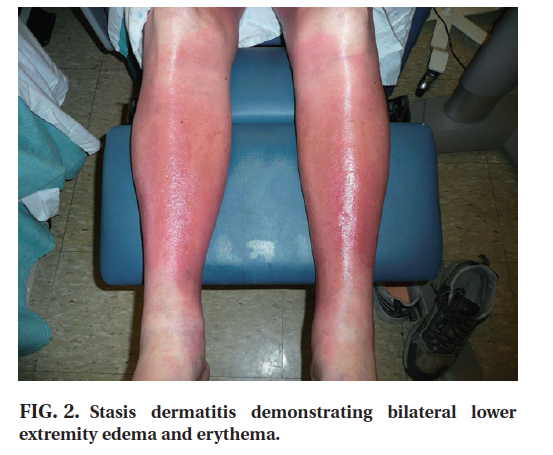 Bailey et al. Dermatol Ther 2011
Δερματίτις εξ’επαφής
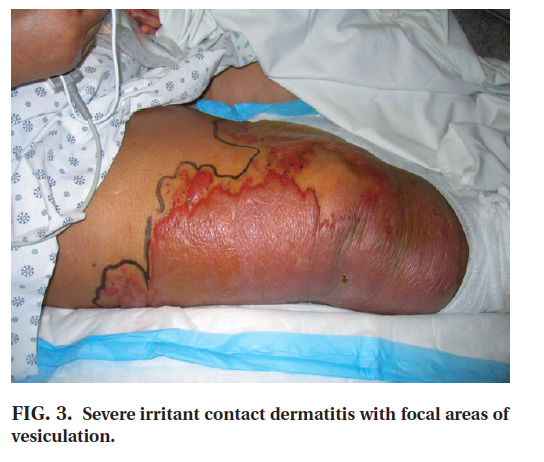 Bailey et al. Dermatol Ther 2011
Αλλεργική δερματίτιδα εξ’επαφής
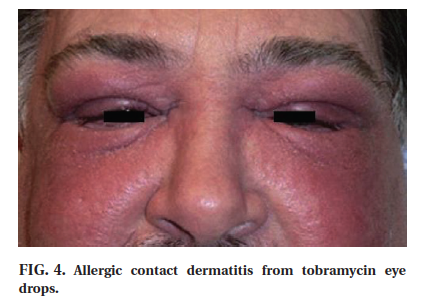 Bailey et al. Dermatol Ther 2011
ΕΡΥΣΙΠΕΛΑΣΕπιπλοκές
Η φυσική πορεία του νοσήματος, πλειονότητα των περιστατικών, είναι η ίαση μέσα σε 10-15 ημέρες
Αποστήματα
Λεμφοίδημα (σε περίπτωση υποτροπών)
Οξεία σπειραματονεφρίτις
Σηψαιμία
Ενδοκαρδίτις
ΕΡΥΣΙΠΕΛΑΣΘεραπεία
Συμπτωματική: Ανάρροπη θέση άκρου, αντιπυρετικά, αντιφλεγμονώδη
Αιτιολογική: αντιβιοτικά
    1.Πενικιλλίνη po/ IV x10-14 ημέρες 
    2.Αμοξυκυλίνη/κλαβουλανικό οξύ 1 gr x3
    3. Kεφαλεξίνη: 500 mg x 3
Υποτροπές:
Βενζαθενική πενικιλλίνη G 2.400.000 IU IM, ανά 4 εβδ, για εώς 1 έτος
Κυτταρίτιδα
Βαθύτερη λοίμωξη από ερυσίπελας
Χαρακτηρίζεται από τετράδα της φλεγμονής:
Ερύθημα (rubor)
Οίδημα (tumor)
Θερμότητα (calor)
Άλγος (dolor) 
Ασαφώς περιγεγραμμένα όρια
Bailey et al. Dermatol Ther 2011
Λοιμώξεις τριχικού θυλάκου
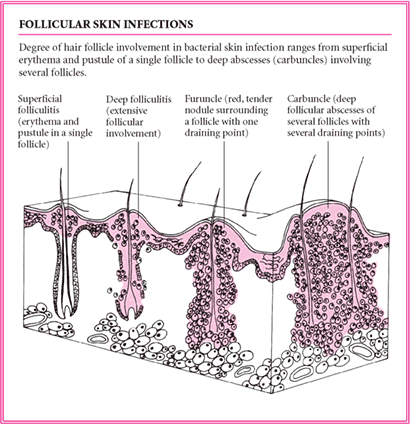 Επιπολλής θυλακίτις
Εντωβάθει θυλακίτις
Δοθιήν
Ψευδάνθρακας
Θυλακίτιδα
Επιφανειακές, ερυθηματώδεις βλατίδες και φλύκταινες
Βαθύτερα οζίδια και αποστήματα
Θυλακική εντόπιση
S.aureus (Gram +)
Klebsiella, Pseudomonas (Gram -)
Μύκητες: Pityrosporum, Candida
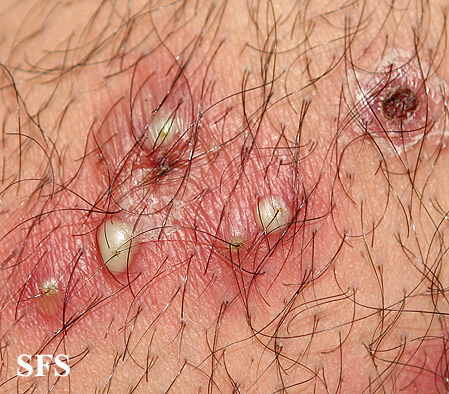 Θυλακίτις γενείου
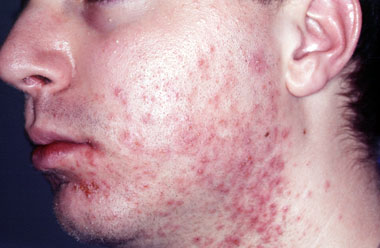 ΕΠΙΠΟΛΗΣ ΘΥΛΑΚΙΤΙΣΘεραπεία
Τοπικά αντισηπτικά
Τοπικά αντιβιοτικά εναντίον staphyloccocus: μουπυροσίνη, φουσιδικό οξύ
Συστηματικά αντιβιοτικά από του στόματος: σε αποτυχία τοπικής θεραπείας ή σε επιπλοκές. 
Φουσιδικό οξύ, 
Δοξυκυκλίνη
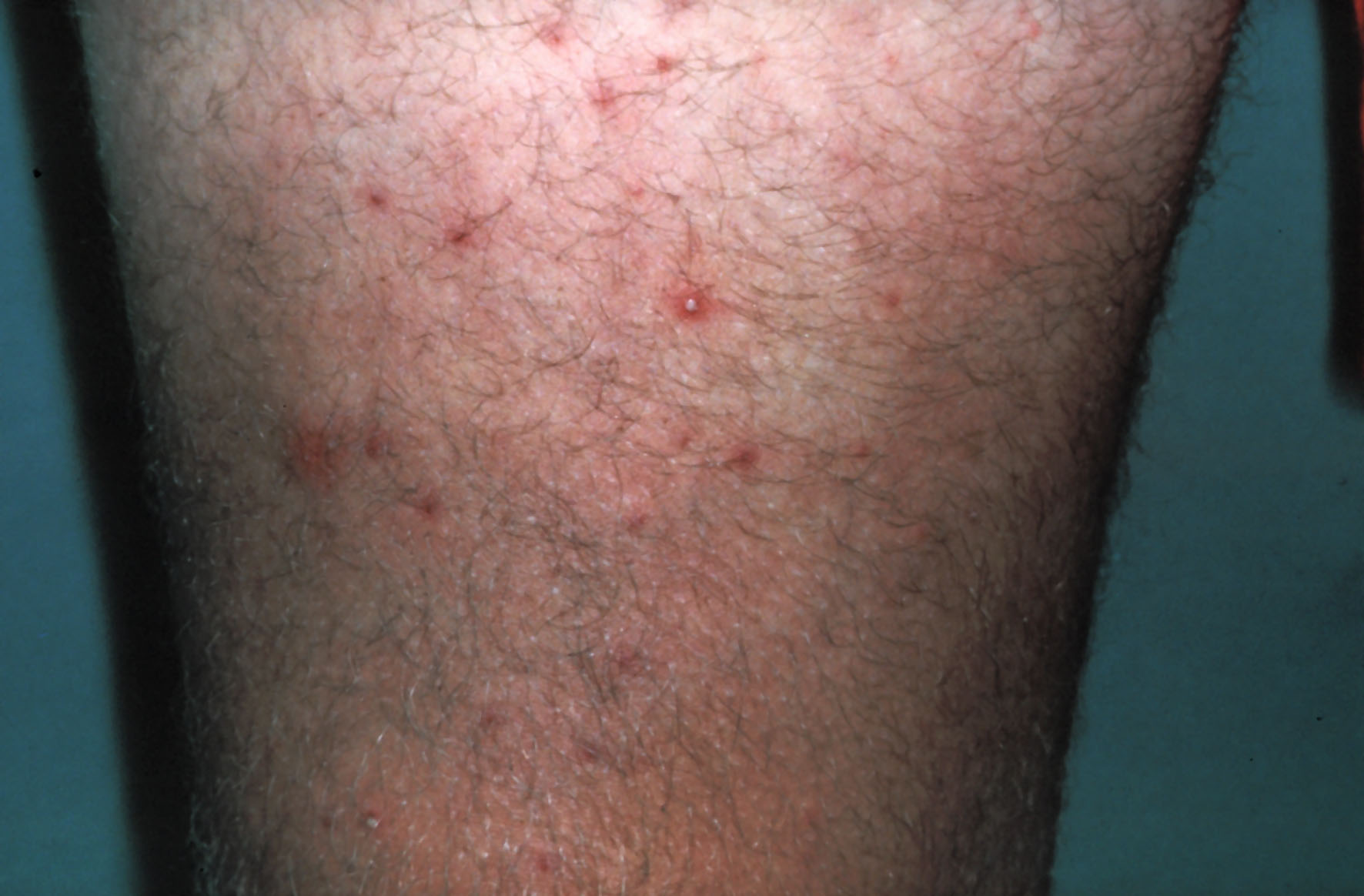 ΕΝ ΤΩ ΒΑΘΕΙ ΘΥΛΑΚΙΤΙΣ
Αφορά το βάθος του τριχικού θυλάκου
Τριχωτό κεφαλής
Καταστροφή του τριχικού θυλάκου και μόνιμη ουλωτική αλωπεκία
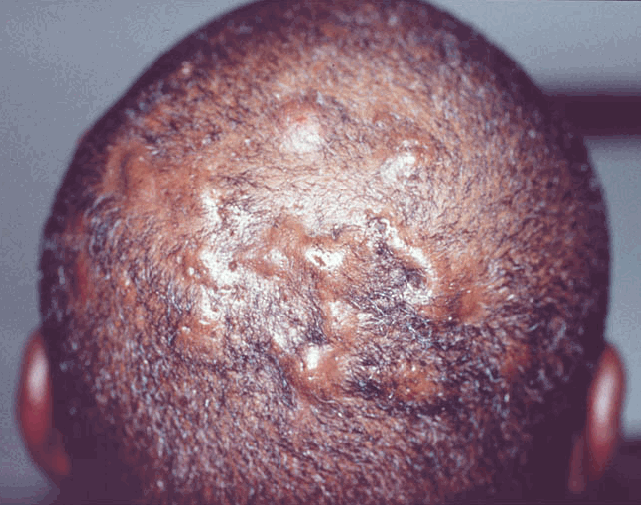 ΣΤΑΦΥΛΟΚΚΟΚΙΚΗ ΣΥΚΩΣΗ
Προσβολή όλου του τριχικού θυλάκου
Μόνον σε άνδρες στην περιοχή του γενείου
Staph aureus
Βλατίδα           Φλύκταινα
    
πλάκα με στικτά φλυκταινίδια

Εφελκίδες         Ιαση χωρίς ουλή
[Speaker Notes: Θυλακίτις πιου αφορά τα γένεια.
Οι τρίχες διατηρούνται]
ΔΟΘΙΗΝ (Furuncle)
Οξεία μόλυνση ενός τριχικού θυλάκου
Staph aureus
Προδιαθεσικοί παράγοντες:
Τριβή, πίεση, εφίδρωση, διαβήτης, διαταραχή του ανοσοποιητικού
Ψευδάνθρακας (Carbuncle)
ΨΕΥΔΑΝΘΡΑΚΑΣ= η άθροιση πολλών δοθιήνων στο ίδιο σημείο του σώματος

ΔΟΘΙΗΝΩΣΗ= η εμφάνιση πολλαπλών δοθιήνων σε διάφορα μέρη του σώματος. Διαρκεί μήνες ή χρόνια
ΕΡΥΘΡΑΣΜΑ (Erythrasma)
Ήπια βακτηριδιακή λοίμωξη 
Gram(+) Corynobacterium minutissimumum
Μέρος της φυσιολογικής χλωρίδας
Σε όλες τις ηλικίες, αλλά κυρίως σε ενήλικες άνδρες
Κυρίως στίς πτυχές (όπου και οι μυκητιάσεις), και στην βάλανο
[Speaker Notes: Όχι μεταδοτικό]
ΕΡΥΘΡΑΣΜΑ
Πλάκες με ανώμαλα σχήματα, αρχικά ερυθηματώδεις και μετά καφεοειδείς
Στις πτυχές
Ασυμπτωματικές
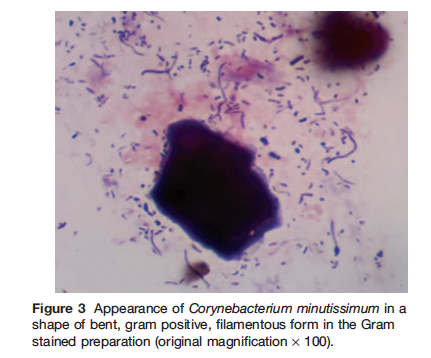 ΕΡΥΘΡΑΣΜΑ: Διάγνωση
Τα βακτήρια παράγουν πορφυρίνες 
Λυχνία του Wood: κοραλλί/ερυθρός φθορισμός
ΕΡΥΘΡΑΣΜΑΘεραπεία
Τοπικά: Αζόλες, φουσιδικό οξύ, ερυθρομυκίνη σε ήπια περιστατικά
Συστηματικά: Ερυθρομυκίνη  σε εκτεταμένες βλάβες
Για 2 εβδομάδες
Ασθενής 1- Λοίμωξη δέρματος?
Άνδρας, 55 ετών
Ασυμπτωματική πλάκα από 5 μηνών
Ατομικό ιστορικό: ελεύθερο
Διαφορική διάγνωση:
Βακτηριακή λοίμωξη
Μυκητιασική λοίμωξη
Μυκοβακτηριδιακή λοίμωξη
Λεϊσμανίαση
Δερματικό Τ λέμφωμα
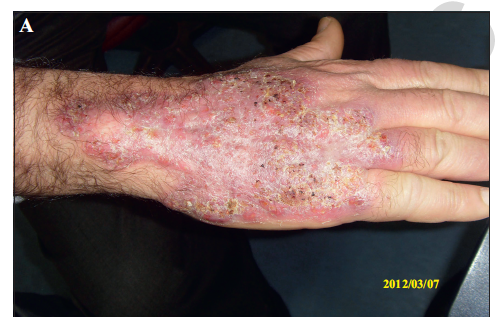 Eur J Dermatol 2013
Ασθενής 1- Μυκητίαση
 δέρματος
Καλλιέργεια για βακτήρια: (-)
Άμεση εξέταση και καλλιέργεια από λέπια για μύκητες: αρνητική
Εξέταση για Leishmania: (-)
Ιστολογική εξέταση δέρματος:
Φλεγμονώδης διήθηση χορίου με λεμφοκύτταρα, ιστιοκύτταρα
PAS χρώση θετική
Καλλιέργεια για μήκητες σε δείγμα βιοψίας δέρματος: μύκητας
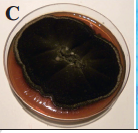 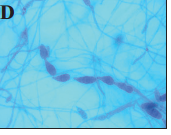 Eur J Dermatol 2013
Alternaria alternata
Ασθενής 2
79 ετών άνδρας 
Δυο ασυμπτωματικές βλάβες από διμήνου
Αύξηση μεγέθους παρά τη λήψη αντιβίωσης (συστηματική και τοπική) για 1 μήνα
Ατομικό ιστορικό: ελεύθερο
Διαφορική διάγνωση?
Cutis 2011;67:281-283
Ασθενής 2- δερματική μετάσταση από Ca πνεύμονος
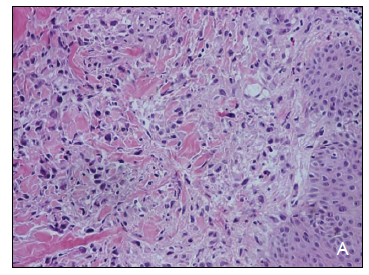 Βιοψία και ιστολογική εξέταση δέρματος:
Διήθηση χορίου από καρκίνωμα χαμηλής διαφοροποίησης χωρίς σύνδεση με την επιδερμίδα. Νεοπλασματικά κύτταρα με υπερχρωματικούς πυρήνες, ατυπία, μιτώσεις
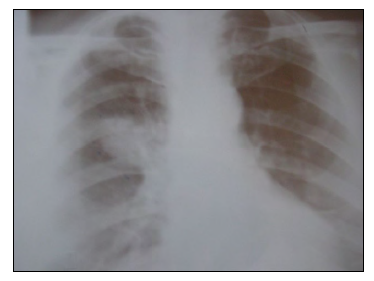 Cutis 2011;67:281-283
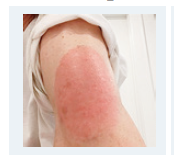 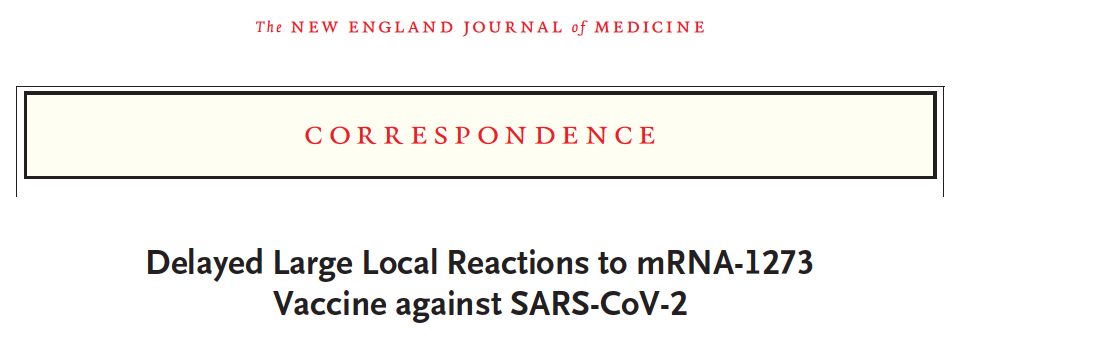 On or after day 8 after vaccination
0.8% after 1st dose, 0.2% after 2nd dose
Erythema, induration, tenderness
Half did not have recurrence after 2nd dose
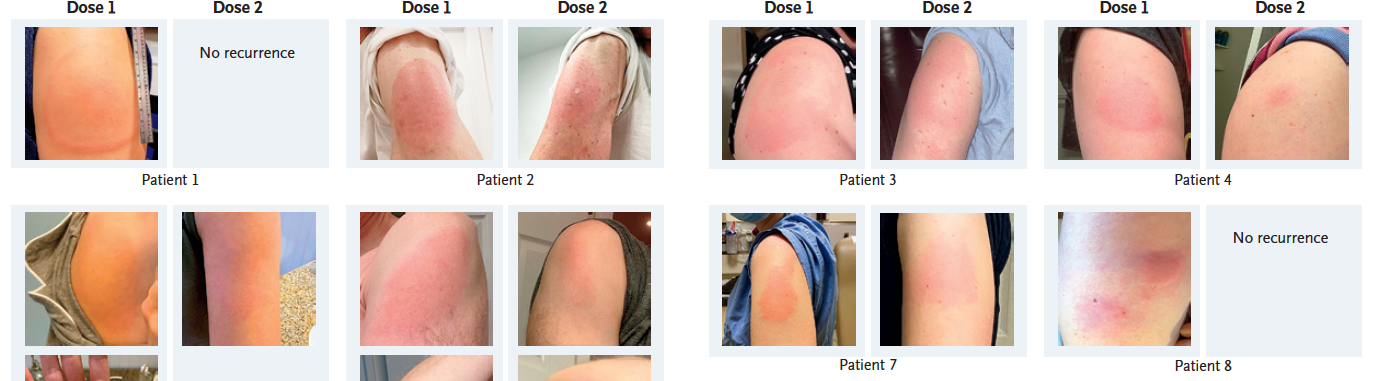 [Speaker Notes: Resolve over the following 4 to 5 days
Some had ice and antihistamines.
Some glucocorticoids, toical, oral,
1 antibiotic for presumptive cellulitis]
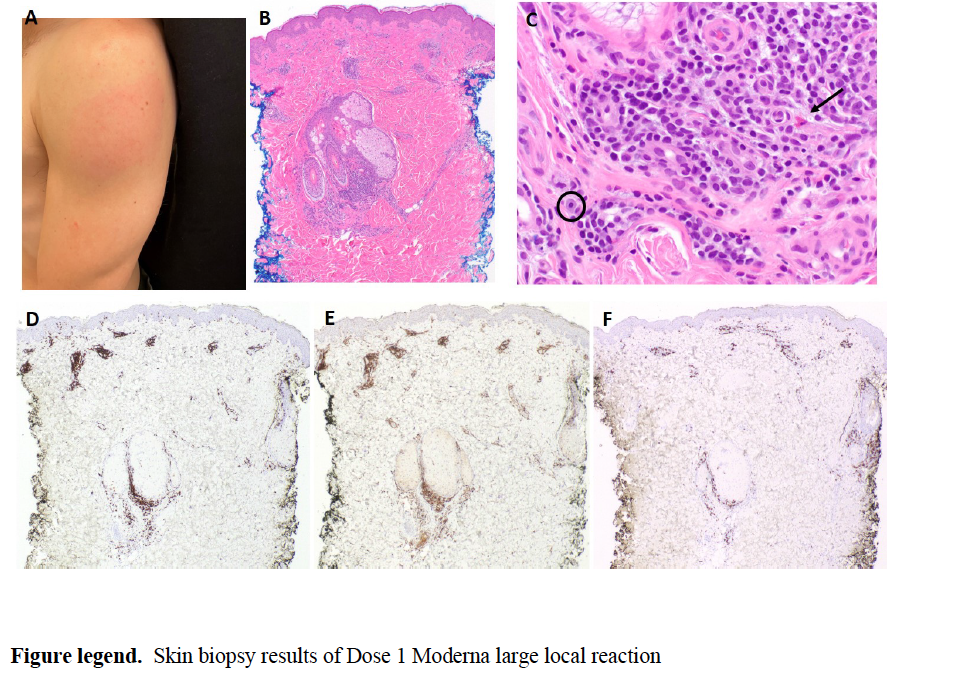 Delayed-type hypersensitivity reaction
[Speaker Notes: Superficial perivascular and perifollicular lymphocytic infiltrate.
With rare eosinophils /arrow, and scattered mast cells /circle.
D- Immunohistochemistry reveals CD3+ T cells. 
E- CD4+
F- CD8+ in normal ratio of 3:1]
ΛΕΠΡΑ
ΝΟΣΟΣ HANSEN
ΝΟΣΟΣ HANSEN
Χρόνια κοκκιωματώδης νόσος
Mycobacterium leprae (οξεάντοχο βακτήριο), 
GA Hansen, 1873
Προσβάλλει κυρίως δέρμα και περιφερικά νεύρα
Μετάδοση από άνθρωπο σε άνθρωπο ίσως με ρινικά σταγονίδια ή άμεση επαφή με εξελκώσεις ή δερματικές διαβρώσεις
Επώαση: 6 μήνες-10 χρόνια (Μ.Ο 3-5 χρόνια)
Κλινικής μορφές λέπρας
Αρχική ή ακαθόριστη μορφή
Ελάχιστα μυκοβακτηρίδια
Ισχυρή κυτταρική ανοσία
Κοκκιώματα
Πολλά μυκοβακτηρίδια
Ασθενή ανοσιακή αντίδραση
Απουσία κοκκιωμάτων
ΝΟΣΟΣ HANSENΦυματιώδης μορφή
Φυματιώδης μορφή: Δέρμα και νεύρα
1-3 ερυθηματώδεις λεπιδώδεις πλάκες 
Ανιδρωτικές, αναισθησία σε κρύο, ζέστη, πόνο
Πρόσωπο, αγκώνες, γλουτοί, γόνατα
Νεύρα: πάχυνση περινευρίου,ψηλαφητή σε επιφανειακά νεύρα. Αισθητικές διαταραχές, τροφικές ελκώσεις,κινητικές διαταραχές
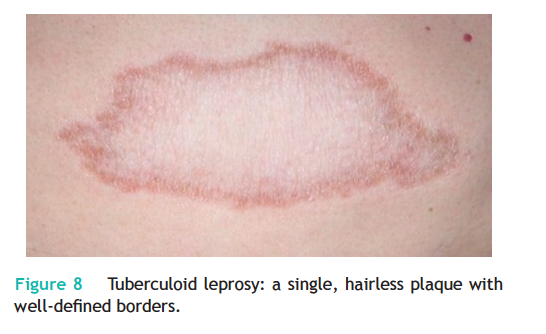 Eichelmann et al. Actas Dermosifiliogr 2013;104:554-63
Λεπρωματώδης λέπρα
Ιδιαίτερα μεταδοτική, πολυ-οργανική προσβολή
Δέρμα
Εκτεταμένες κηλίδες, πλάκες, οζίδια 
Απώλεια ρυτίδωσης, παχύ δέρμα (λεόντειο προσωπείο), με απώλεια φρυδιών και βλεφαρίδων
Προσβολή περιφερικών νεύρων ηπιότερη
Ρίνα: εφιππιοειδής μύτη, ρινίτις
Στόμα: απώλεια οδόντων
Οφθαλμός: κερατίτιδα ή ιρίτιδα (-- τύφλωση)
Λάρυγγας: λαρυγγίτιδα, στένωση
Λεμφαδενίτιδα
Ορχίτιδα, στειρότητα-άνδρες
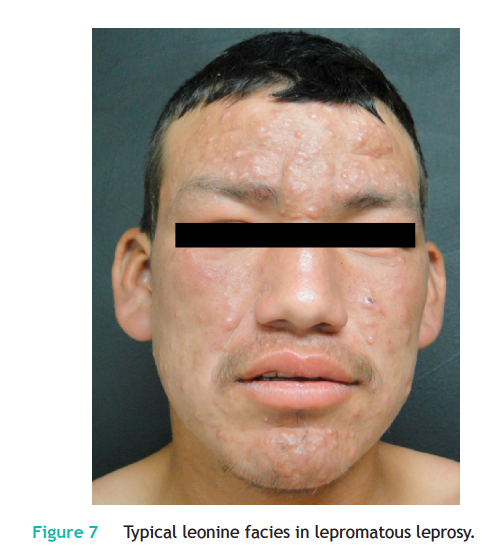 Eichelmann et al. Actas Dermosifiliogr 2013;104:554-63
[Speaker Notes: περισσότερες, πιο συμμετρικές βλάβες]
Διάγνωση λέπρας
Η διάγνωση βασίζεται σε τουλάχιστον 1 από τα 3 κριτήρια:
Βέβαιη απώλεια αίσθησης σε υπομελαγχρωματική ή ερυθρά δερματική πλάκα 
Διαταραχή περιφερικού νεύρου
Ανάδειξη οξεο-άντοχων βακίλλων σε ιστό (smear) δέρματος
Εξετάσεις:
Ιστολογική δέρματος και νεύρων (Χρώση Ziehl-Neelsen)
Επιχρίσματα ρινικών εκκρίσεων ή παχειά σταγόνα (από βλάβες ή λοβία ώτων)
Δοκιμασία λεπρομίνης (Mitsuda), εκχυλίσματα λεπρικού ιστού ενδοδερμικά: + Φ,- Λ
Αντισώματα έναντι αντιγόνων μυκοβακτηριδίου
PCR
Ιστολογική εικόνα: Φυματιώδης λέπρα
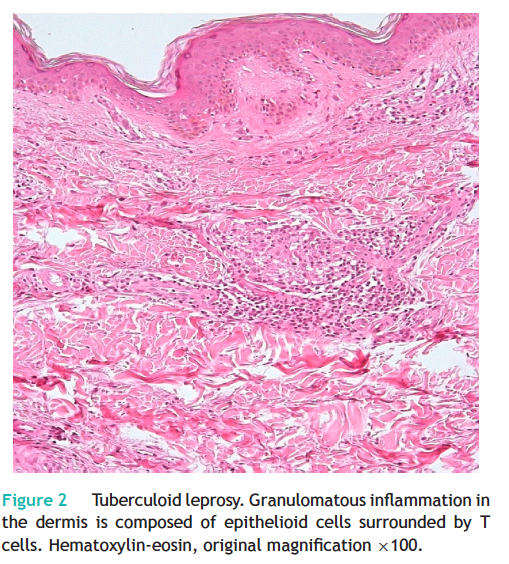 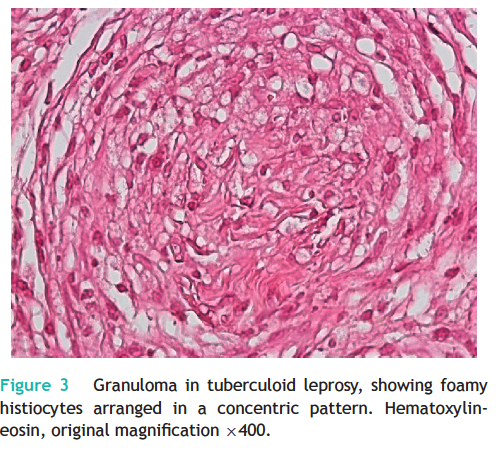 Κοκκιώματα χορίου
Επιθηλιοειδή ιστιοκύτταρα, πολυπύρηνα γιγαντοκύτταρα περιβαλλόμενα από Τ λεμφοκύτταρα
Eichelmann et al. Actas Dermosifiliogr 2013;104:554-63
Ιστολογική εικόνα: Λεπρωματώδης λέπρα
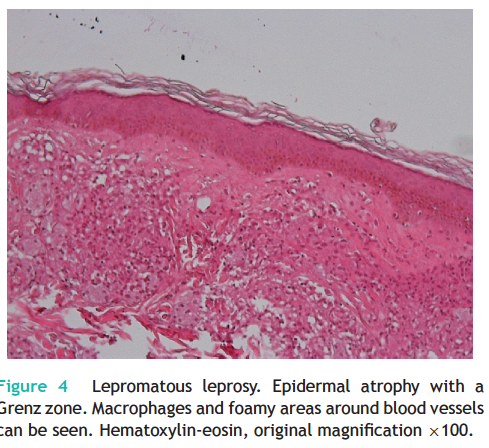 Απουσιάζει η ανοσολογική απάντηση
Στη λεπρωματώδη μορφή: λεπροκύτταρα= αφρώδη ιστοκύτταρα/μακροφάγα που περιέχουν μυκοβακτηρίδια
Συνήθως απουσιάζουν τα κοκκιώματα
Eichelmann et al. Actas Dermosifiliogr 2013;104:554-63
ΧΡΩΣΗ Ζiehl-Neelsen
Οζώδες ερύθημα λέπρας
Λεπρική αντίδραση τύπου 2 
Επώδυνα ερυθρά οζίδια δέρματος, σχηματίζουν αποστήματα ή εξελκούνται
Οφείλεται σε εναπόθεση ανοσοσυμπλεγμάτων
Εμφανίζεται κυρίως σε λεπρωματώδη λέπρα
Μπορεί να συνοδεύεται από: πυρετό, ιριδοκυκλίτιδα, νευρίτιδα, αρθρίτιδα, σπειραματονεφρίτιδα
Θεραπεία εκλογής: θαλιδομίδη
Εναλλακτικά: πρεδνιζολόνη
Μπορεί να επιμένει για μακρύ χρονικό διάστημα (5-10 χρόνια)
Θεραπεία λέπρας
Δαψόνη + ριφαμπικίνη +/- κλοφαζιμίνη

Ολιγοβακτηριακές μορφές (αρχική, φυματιώδης, οριακή φυματιώδης)
Δαψόνη 100mg/ημέρα
ριφαμπικίνη 600mg/μήνα		6 μήνες
Πολυβακτηριακές μορφές (οριακή, ορ.λεπρωμ, λεπρωμ)
Δαψόνη 100mg/ημέρα
Ριφαμπικίνη 600mg/μήνα				12μήνες
Κλοφαζιμίνη 300mg/μήνα, και 50  mg/ημέρα
http://www.who.int
Σας ευχαριστώ πολύ για την προσοχή σας !
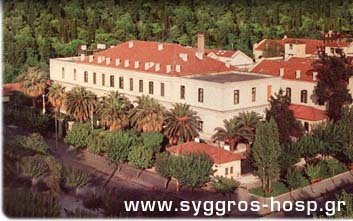 http://www.syggros-hosp.gr